Aligning Assessments with State Standards: A Strategic Approach
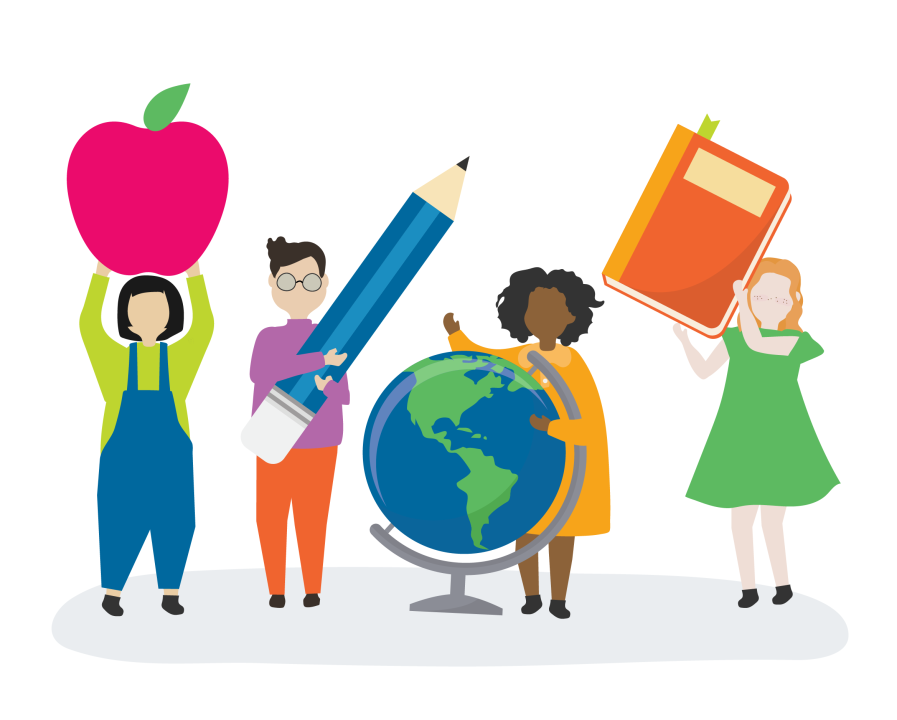 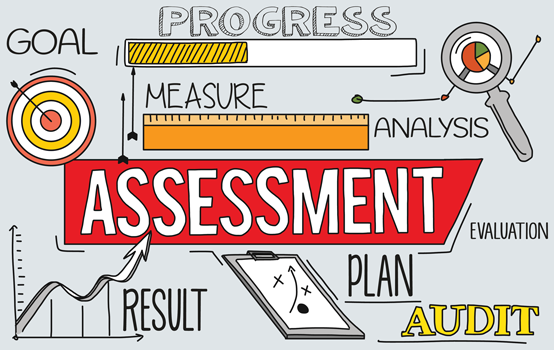 Objectives
Introduction to Standards Alignment
Understanding State Assessment Outcomes
Benchmark Development Process
Assessment Blueprint Creation
Alignment Strategies
Quality Control Measures
Implementation Guidelines
Best Practices
Action Planning
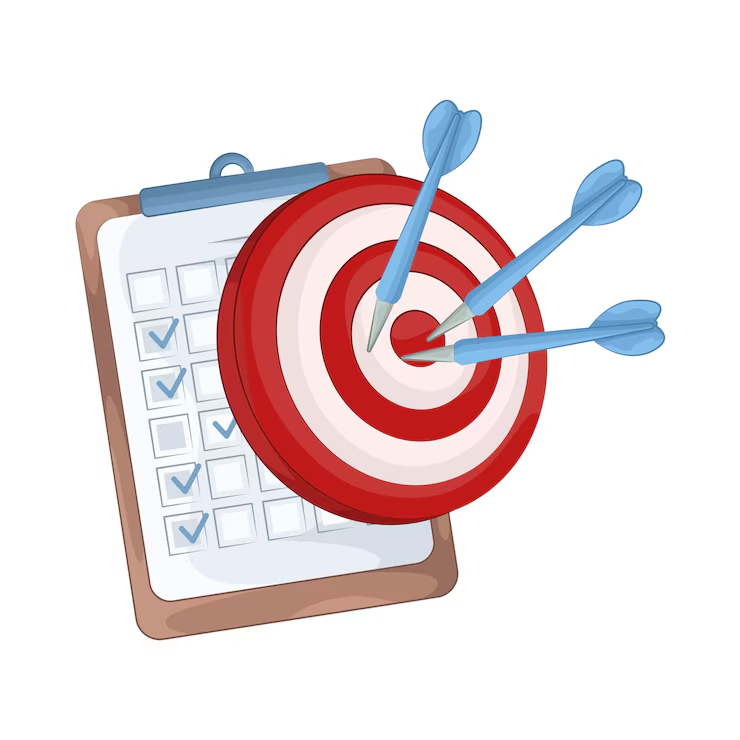 [Speaker Notes: Welcome to today's session on aligning assessments with state standards. We'll cover essential components of effective alignment and practical implementation strategies.]
Understanding the Arizona State Standards Framework
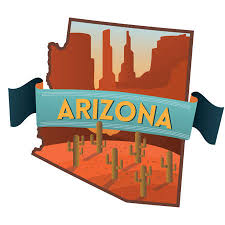 Structure of AZ Academic Standards
Grade-level Performance Indicators
Content Area Specifications
Depth of Knowledge (DOK) Levels
Performance Level Descriptors
AZED English Language Arts Standards
Arizona Mathematics Standards
[Speaker Notes: Arizona's academic standards provide clear expectations for student learning across grade levels and subject areas. Understanding these standards is crucial for effective assessment alignment.]
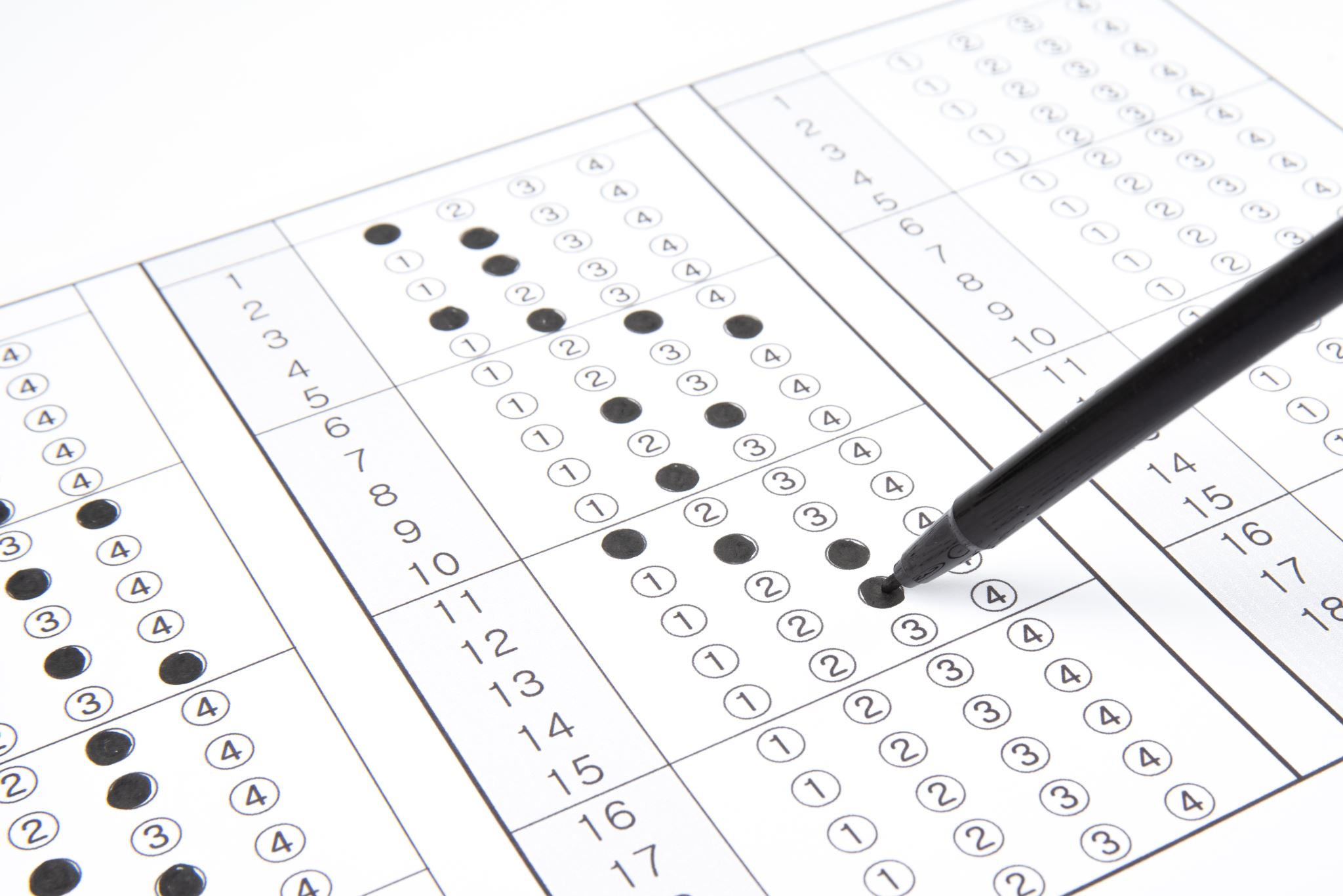 Assessment Blueprint Components
Standard Reference Number
Content Strand
Number of Items
Point Values
DOK Distribution
Item Type Specifications
Time Allocations
[Speaker Notes: An assessment blueprint serves as your roadmap for test construction, ensuring proper coverage of standards and appropriate distribution of item types.]
Alignment Process Steps
[Speaker Notes: Following a systematic alignment process ensures that assessments accurately measure student mastery of state standards.]
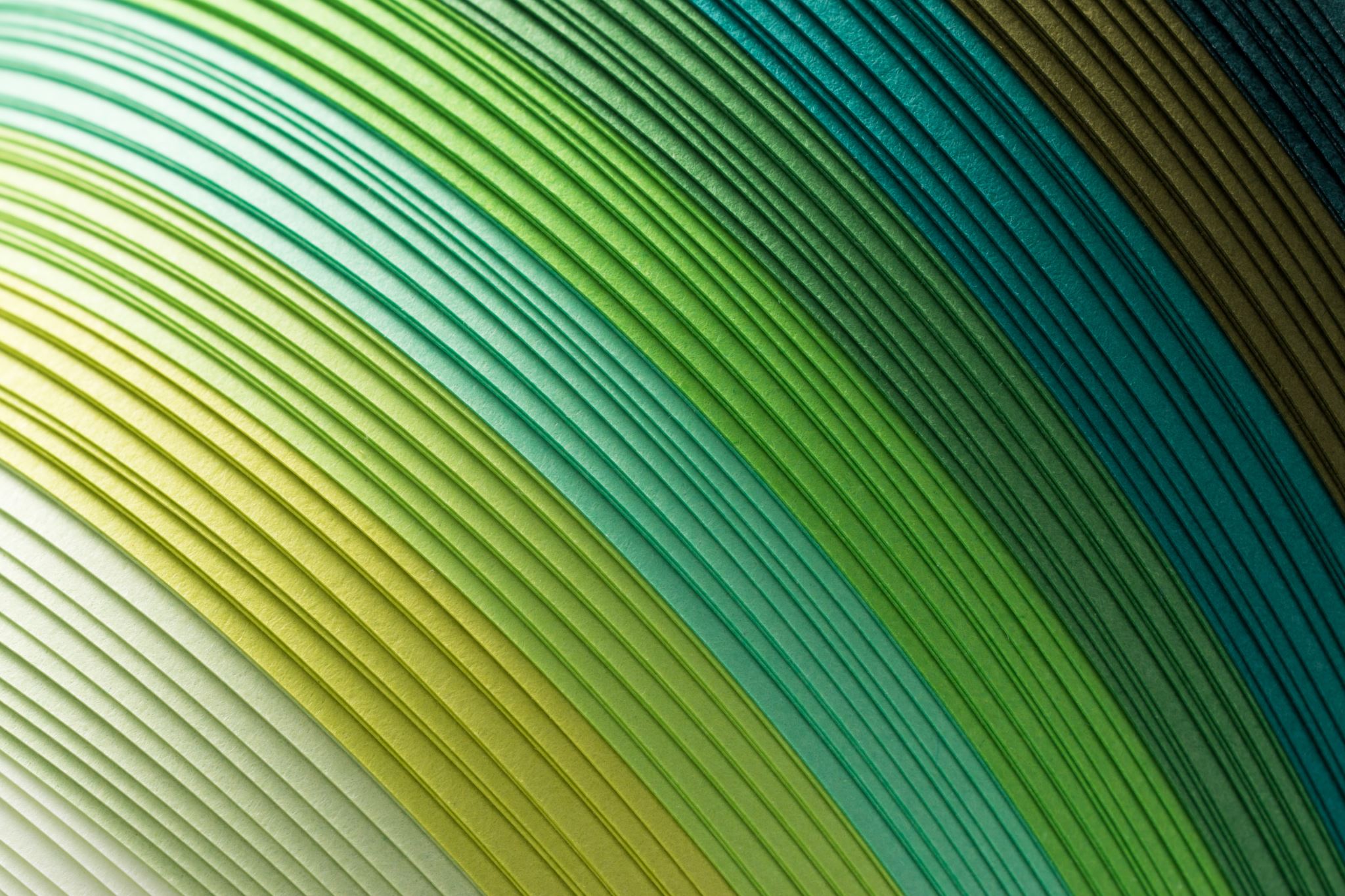 Creating Aligned Benchmarks
[Speaker Notes: Benchmarks should serve as meaningful checkpoints that reflect progress toward mastery of state standards.]
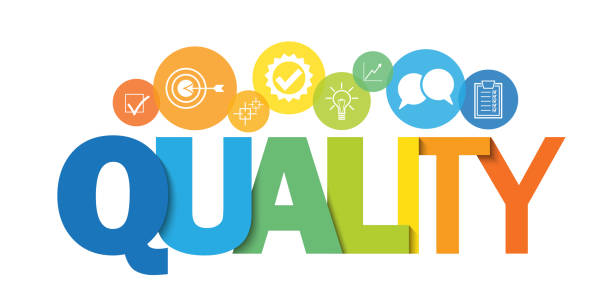 Quality Control Measures
Peer Review Process
Content Validation
Statistical Analysis
Bias and Sensitivity Review
Technical Advisory Committee
Field Testing Procedures
[Speaker Notes: Regular quality control ensures assessments remain valid, reliable, and aligned with standards over time.]
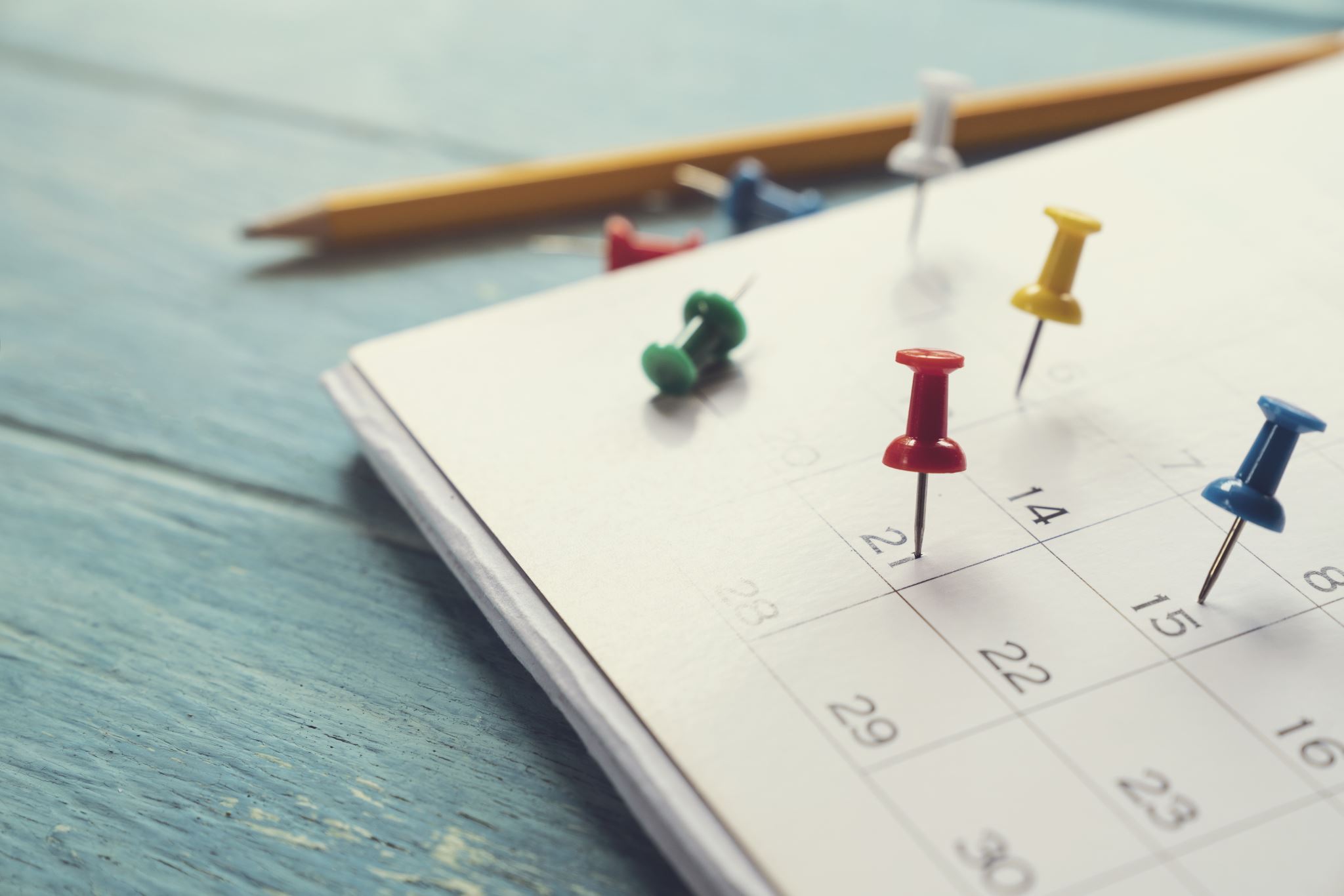 Implementation Strategy
Professional Development Needs
Assessment Calendar
Data Collection Methods
Reporting Procedures
Feedback Mechanisms
Resource Allocation
[Speaker Notes: Successful implementation requires careful planning and systematic rollout of aligned assessments.]
Action Planning Template
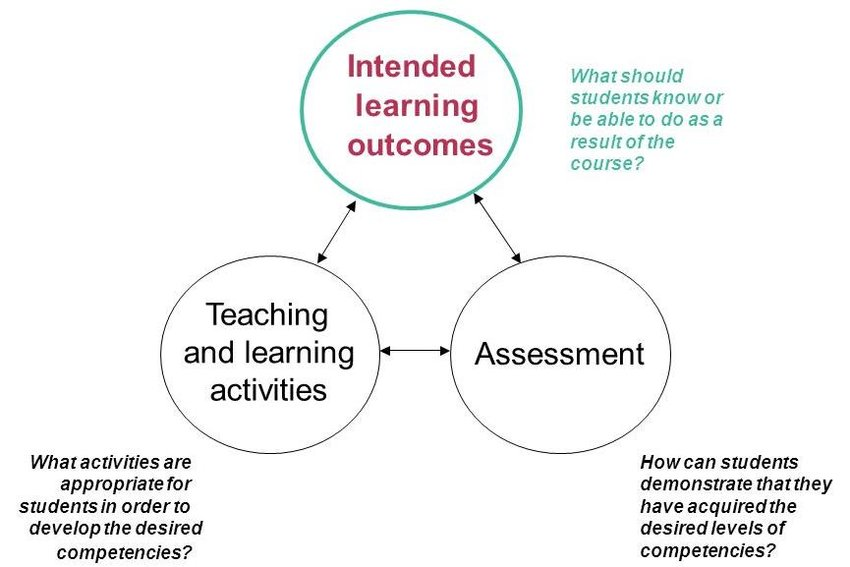 Current Status Assessment
Gap Analysis
Timeline Development
Resource Identification
Professional Development Plan
Monitoring System
[Speaker Notes: Use this template to develop your own action plan for implementing aligned assessments in your educational setting.]
Next Steps and Resources
[Speaker Notes: These resources will support your ongoing work in assessment alignment. Remember to regularly review and update your alignment processes as standards evolve.]